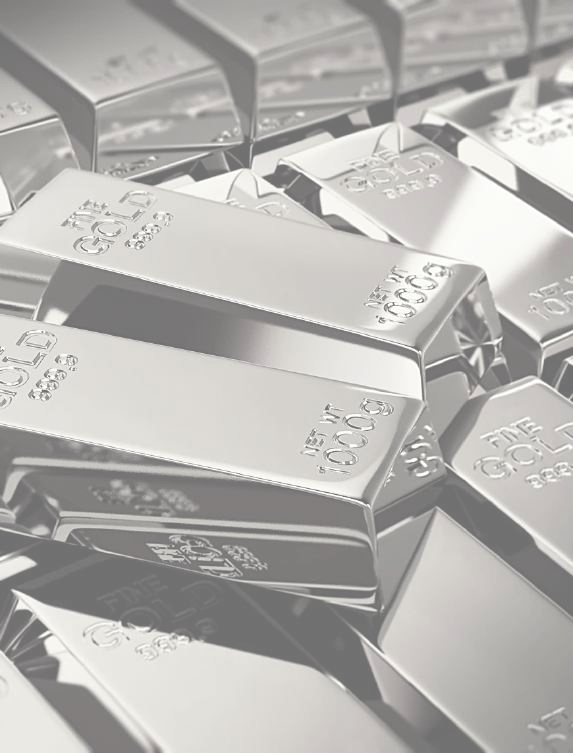 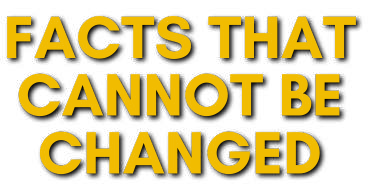 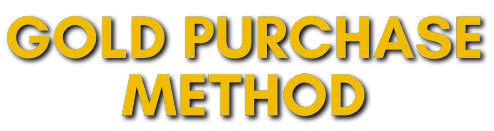 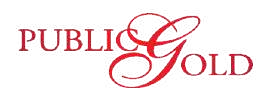 OUTRIGHT PURCHASE
Full Payment
Buy gold with full payment.
Pick up the gold at a Public Gold branch or  request insured post.
Keep it yourself.
Shariah Easy Payment  Purchase (EPP)
Buy gold with installment payments (6  months or 10 months)
After payment, pick up the gold at a  Public Gold branch or request insured  post.
Keep it yourself.
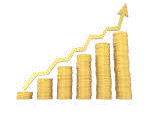 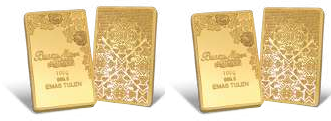 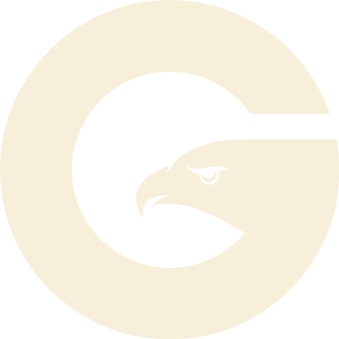 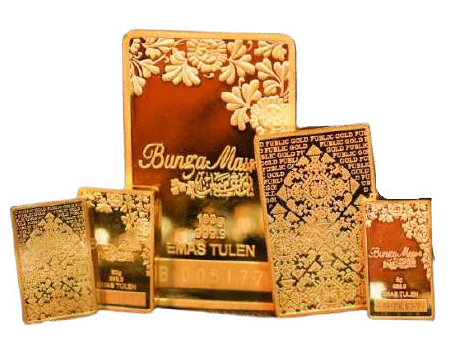 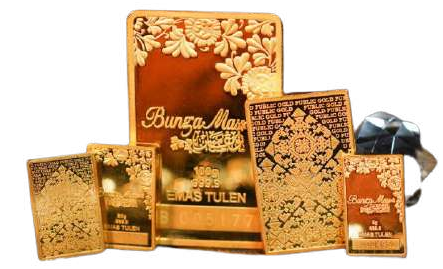 Increased by
60.97%
21 July 2018  RM17,290.00
3 March 2022  RM27,832.00
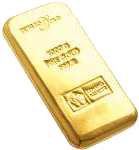 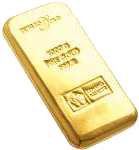 WHAT  CAN BE  CHANGED  IS YOUR  ACTIONS  TODAY
21 July 2018  RM172,332.00
3 March 2022  RM277,409.00
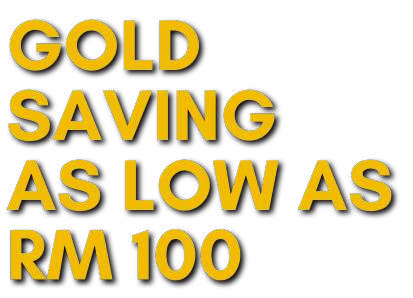 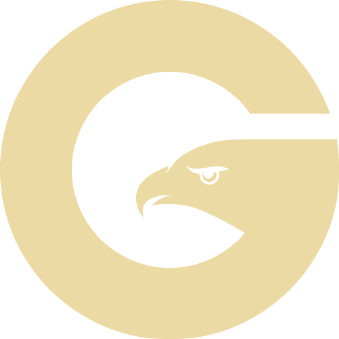 WHO NEEDS TO SAVE GOLD?
GOLD ACCUMULATION  PROGRAM (GAP)
Money earns from salary gone without  trace.
Save money but still leaking every  month.
Plan to get married in 3 - 4 years.  Want to pay off debt within 3 - 4  years.
Plan to perform Hajj/Umrah
Want to provide funds for children's  education.
Prepare retirement fund.
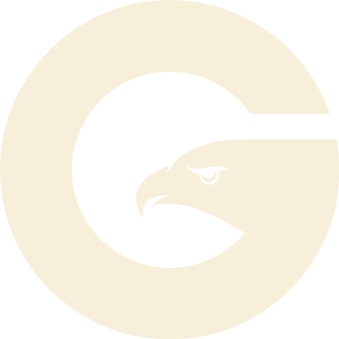 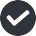 Save gold in the account by direct  purchase in grams or RM, as low as RM  100.
No monthly commitment.
Gold is kept without any charges and  insured.
Can withdraw physical gold anytime and  keep it yourself.
Auto Debit option is available for those  who want to be disciplined in saving.
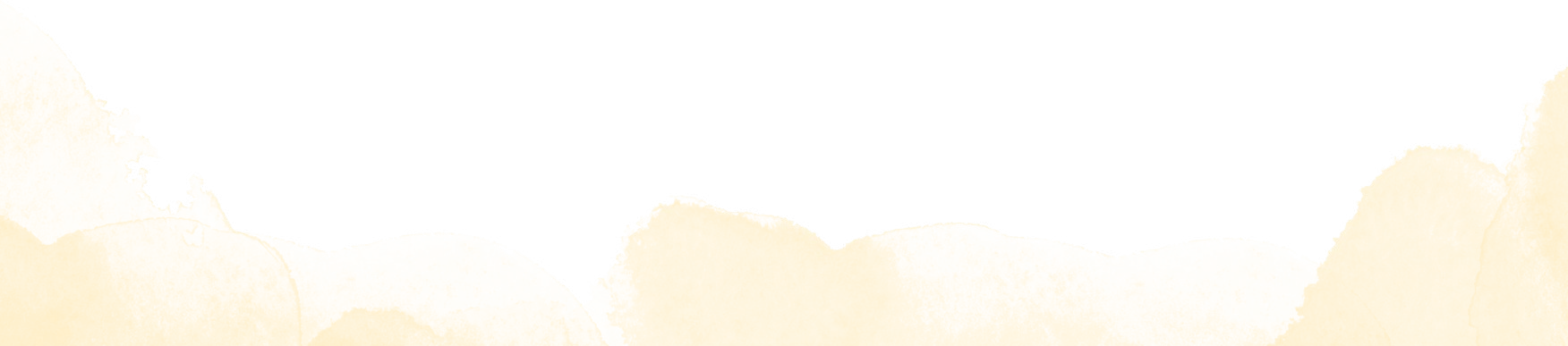 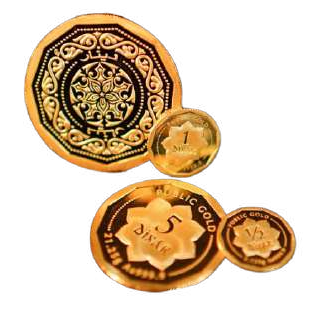 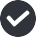 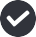 GOLD ACCUMULATION PROGRAM  (GAP)
Free registration  Shariah compliant  No commitment  Affordable
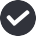 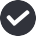 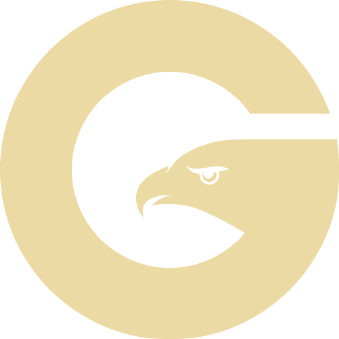 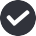 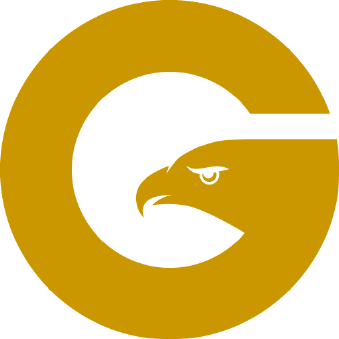 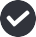 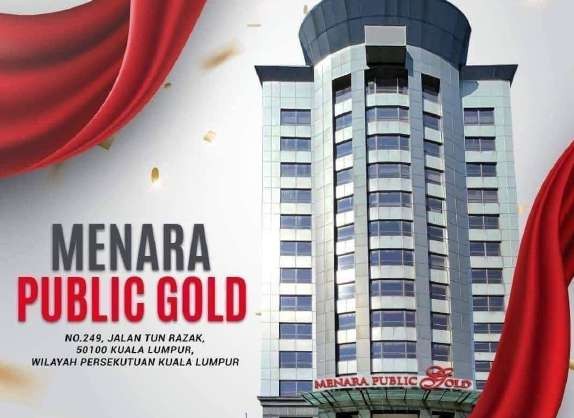 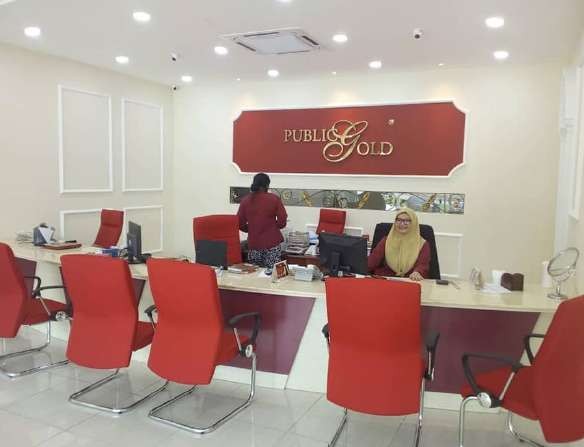 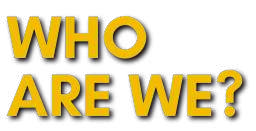 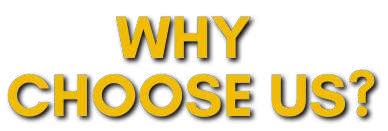 SHARIAH COMPLIANT
All methods of buying and selling Public  Gold's gold and silver have been confirmed  as shariah compliant by Amanie Advisors  under the patronage of YBhg. Tan Sri Dr  Mohd Daud Bakar since 2017. Shariah  compliant status is audited every year.
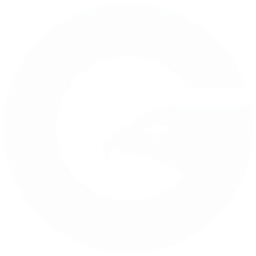 The Largest Shariah-Based Physical Gold  and Silver Trading Company in Malaysia.
Home/land assets
Children's  education fund
Marriage
AWARDS & RECOGNITIONS
The most awarded and recognised gold  trading company in Malaysia.
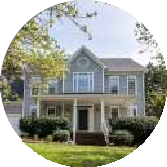 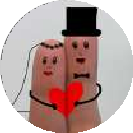 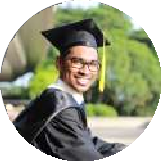 Established since 2008, Public Gold now  has 17 branches in Malaysia and 4  branches in Indonesia.
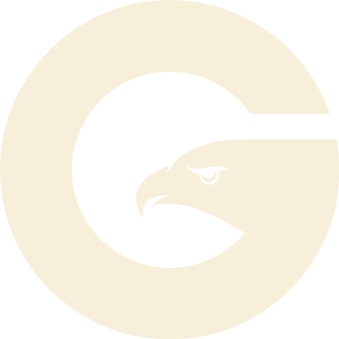 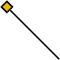 HIGH QUALITY & LOW PRICE
The gold produced is proven to be pure and of  high quality; and is offered at a low price  which is according to the factory price.
Business capital
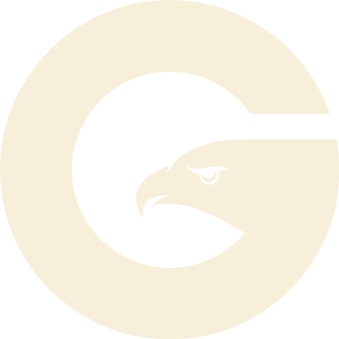 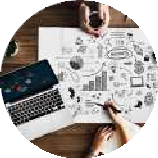 Emergency fund
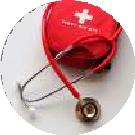 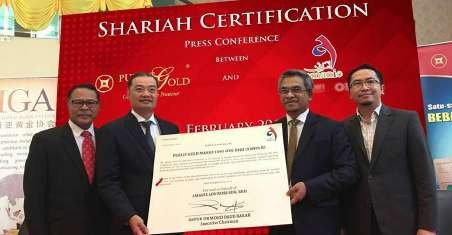 GOLD  SAVING  GOALS
ONLINE TRANSPARENCY
Has a transparent buying and selling price  setting mechanism and a 24/7 online booking  system.
Umrah/hajj
Retirement fund
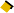 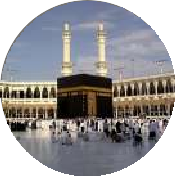 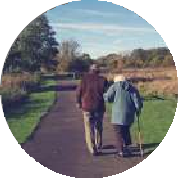 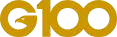 # PUBLICGOLD
# PGG 100 NETWORK  # NEXTMOHDZULKIFLI
PHYSICAL GOLD
All Public Gold products are real physical gold  that you can see, touch and keep.
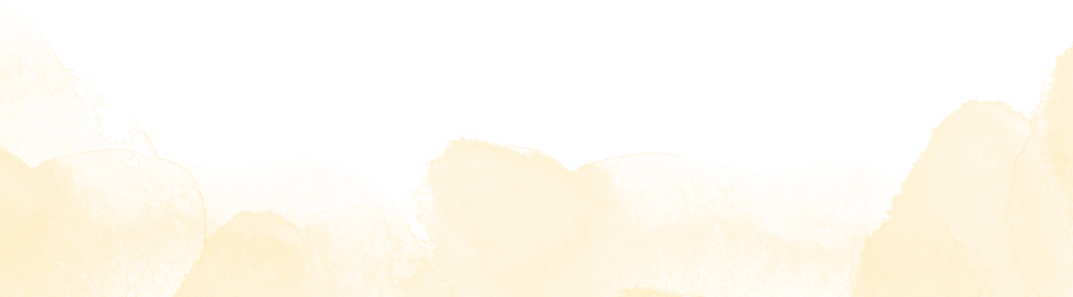 CONTACT
Public Gold has nothing to do  with Public Bank or
Public Mutual.
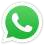 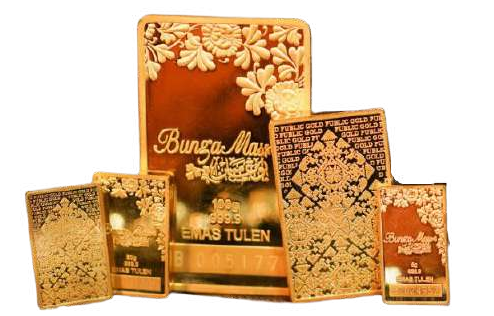 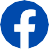 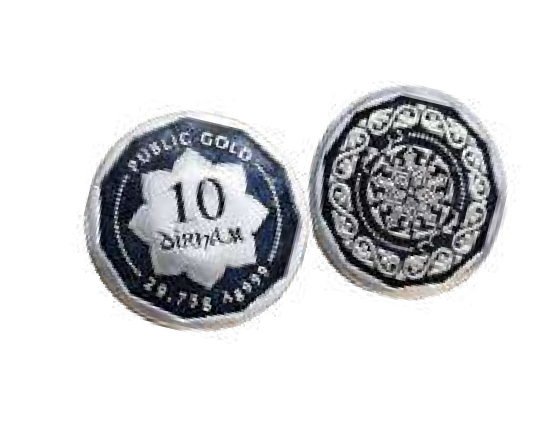 The products produced  and sold are gold and  silver bars, dinars and  dirhams.
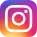 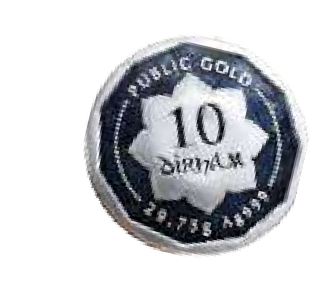 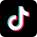